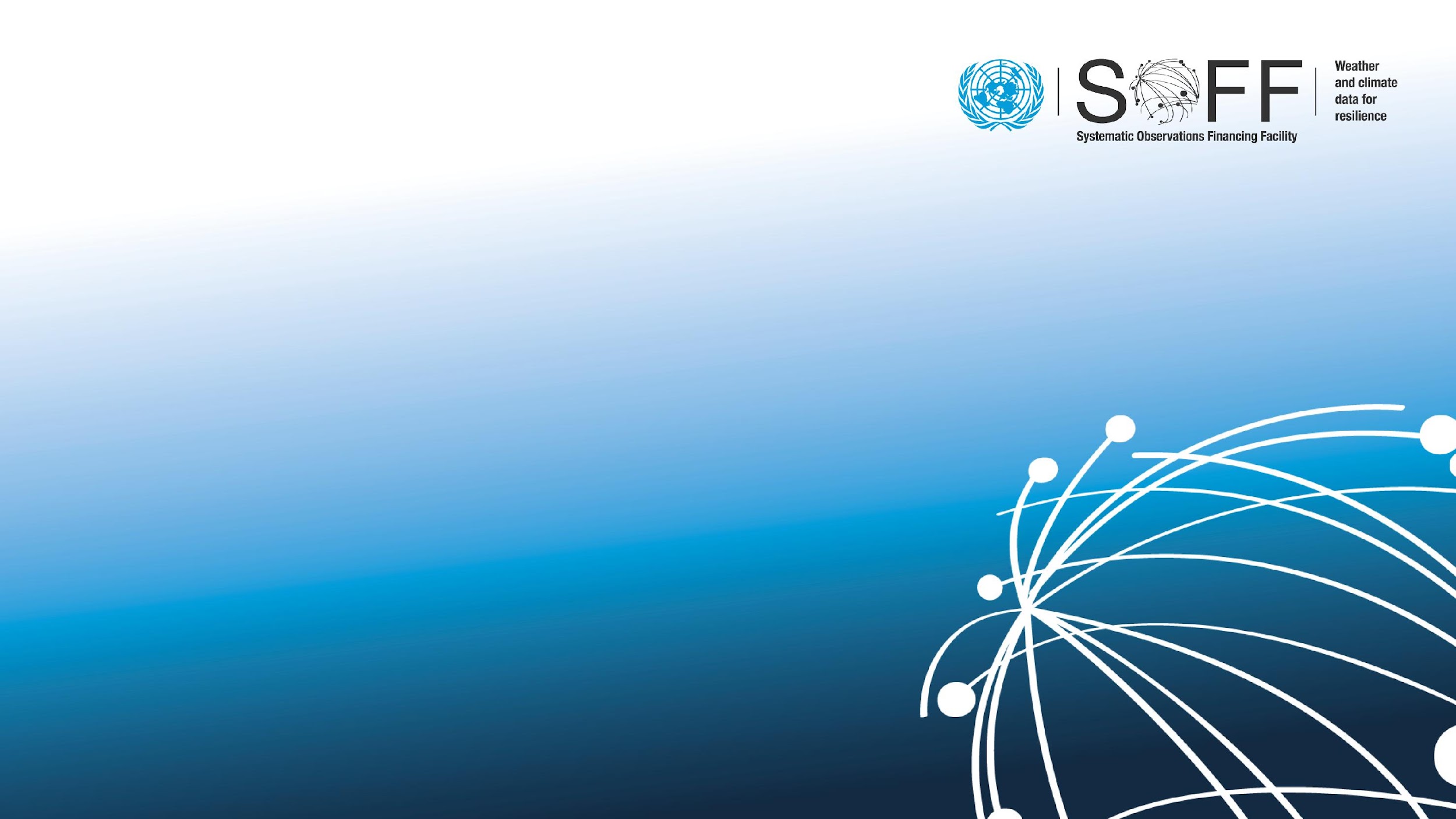 5-7 May 2025
Closing the Basic Weather and Climate Data Gaps in Africa for Effective Adaptation in AfricaCompliance Phase Consultation
Readiness
Investment
Compliance
SOFF phases and GBON compliance
Gap assessed based on GBON requirements
Contribution Plan aimed at achieving GBON compliance
Investment towards GBON compliance
Tested at the end of this phase with WDQMS in commissioning period 
Steering Committee decides on extension or additional investment in case of force majeure or unforeseen difficulties hindering GBON compliance
Full SOFF Compliance Phase Framework to be co-developed by SOFF and WMO in October 2025
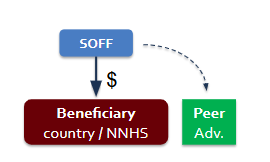 Compliance phase: The unique element ensuring long-term sustainability of SOFF investments
Results-based funding and peer advisors’ technical assistance to countries to operate and maintain the surface-based observation network and the international sharing of data
Responsibility for implementing the Compliance Phase sits with the NMHS of each SOFF beneficiary country (no Implementing Entity)
Peer advisors provide on-demand advisory support; inform WMO Technical Authority of issues and progress
Preview of Compliance phase
SOFF
$
Beneficiary country / NNHS
Peer
Adv.
Direct results-based payment to the country (ideally directly to met service)
to cover operations and maintenance, hardware, staff costs, training, inspections, site security/vandalism, maintenance, repair and replacement of equipment, communications, IT costs. 
Peer advisory services by need
Performance monitoring. Regular, routine monitoring and verification of the performance will be carried out with WMO through the WIGOS Data Quality Monitoring System - WDQMS.
Expected co-investment from Beneficiary country (% to be defined) for co-ownership
Two-way street: expected better access to improved prediction products (ECMWF support to SOFF beneficiary countries), but funded by SOFF partners / other projects, with SOFF specializing in the basic observations as a foundation
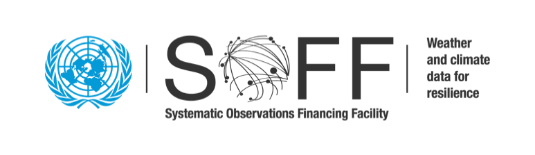 GBON Station Compliance last month
upper air observations
surface observations
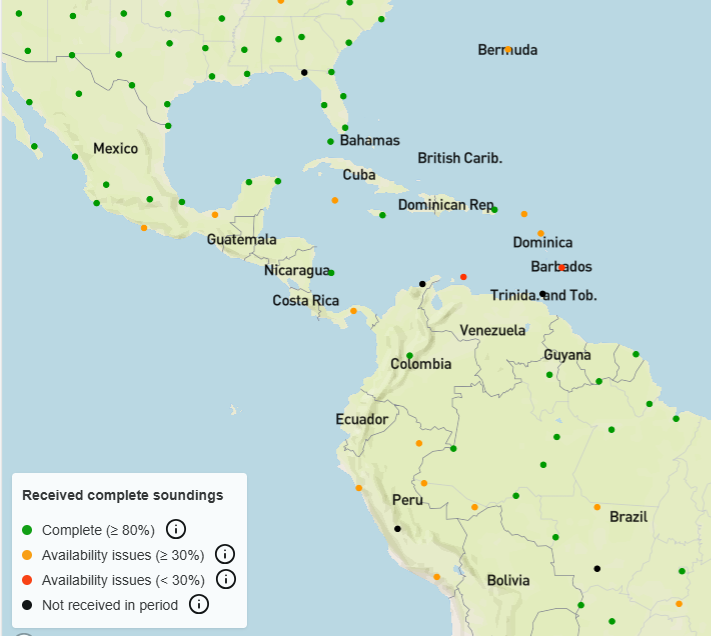 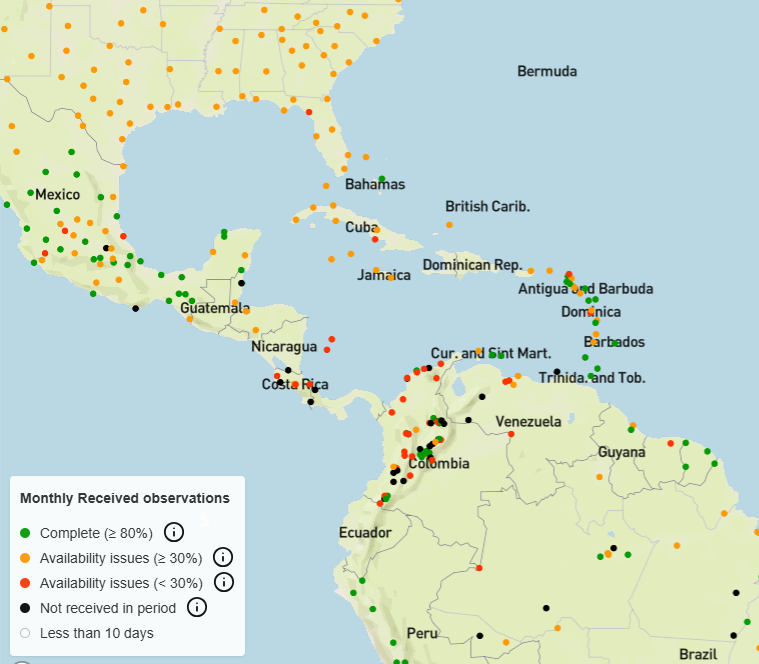 WIGOS Data Quality Monitoring System WDQMS
GBON Country Compliance* in Q1 2025
upper air observations
surface observations
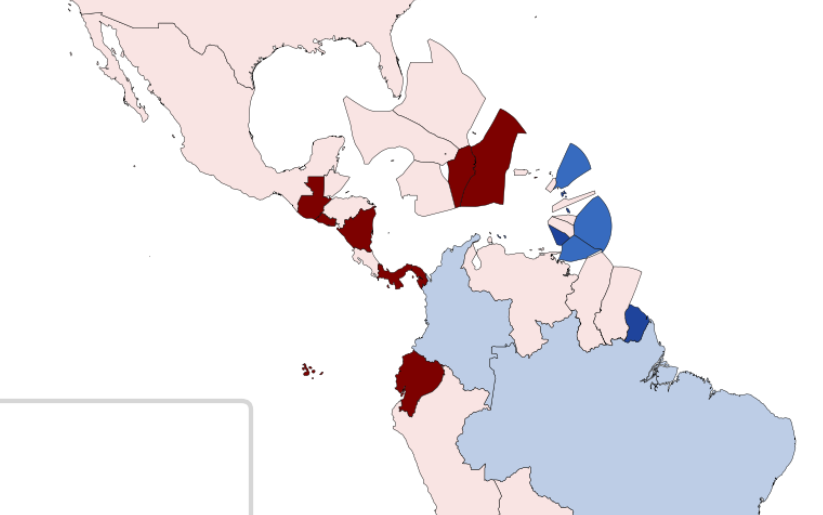 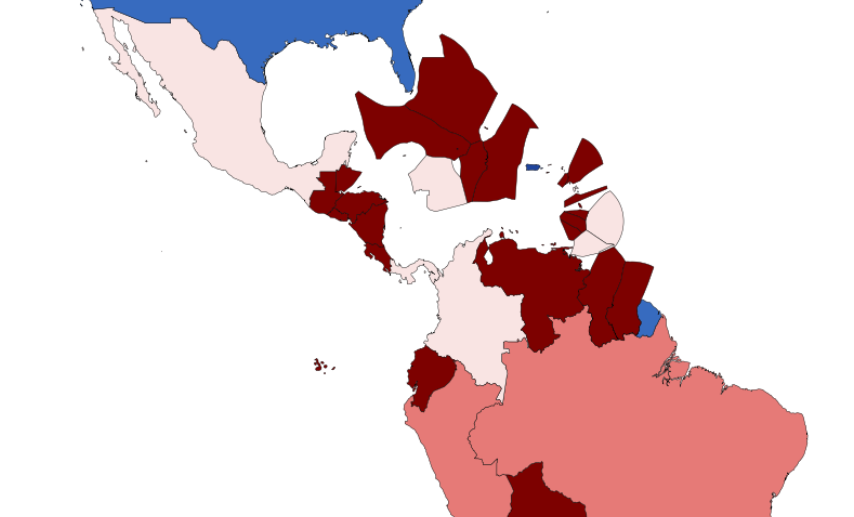 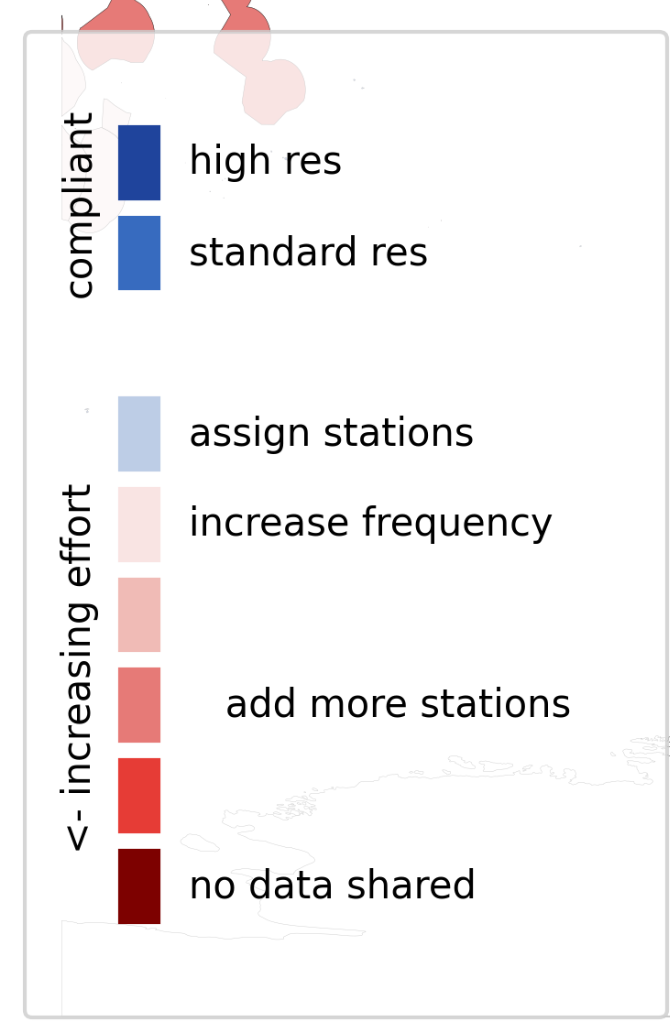 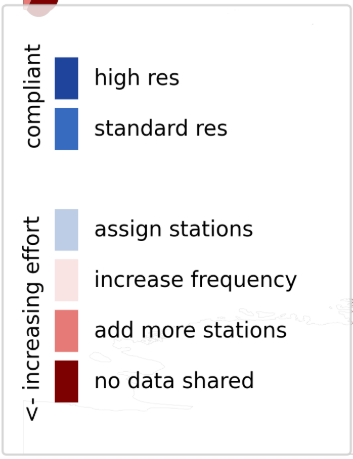 GBON compliance app (wmo.int)
*RA IV Decision approved the regional GBON upper air network.
SOFF GBON Compliance Tool
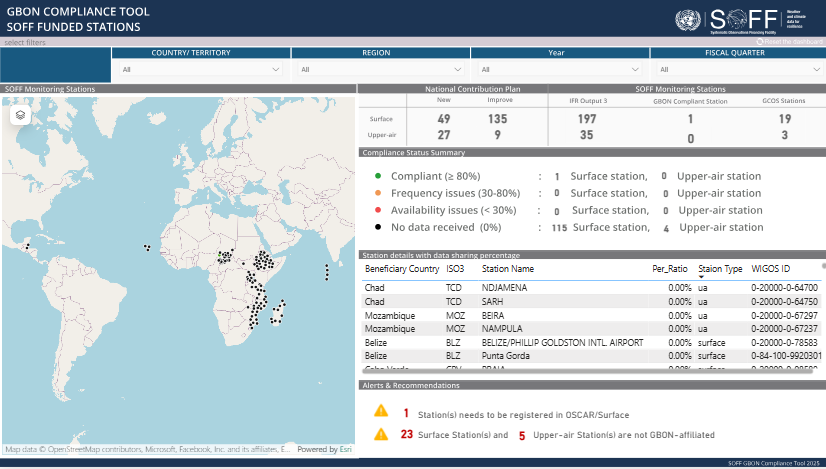 GBON Guide: EC-77 (Feb. 2023)
GBON compliance: tools and criteria
GBON station compliance
Availability  ≥80%
Timeliness  <5%
Quality <5%
Security
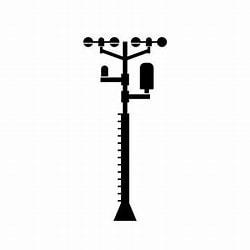 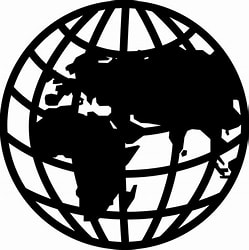 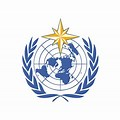 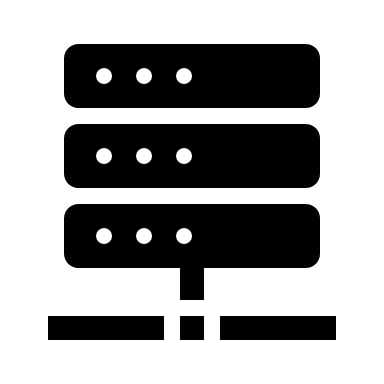 Comms

WIS2 node
Comms
Power
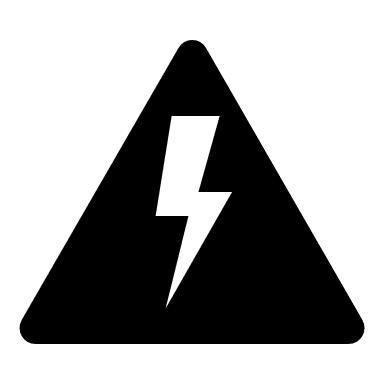 Station
WMO
Information
System
Data
processing
centre
Global NWP
centre
WIGOS
Data Quality
Monitoring
System
WDQMS
Consumables
Trained operators
Regular maintenance and calibration
Assign as GBON in OSCAR Surface
WMO and WIGOS Regional Centres
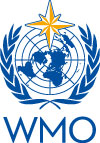 Tailored SOFF reporting
[Speaker Notes: For upper air, additionally we are looking at required resolution
WDQMS is operated in cooperation with DWD (Germany), ECMWF, JMA (Japan), and NOAA/NCEP (USA)]
Cost of compliance
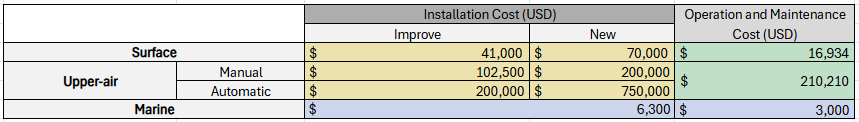 Countries' ability to financially contribute to the Compliance phase: results from CHDs
Incentivizing regional efficiency & collaboration
Regional WIGOS centers support for addressing GBON data performance issues / incidents
Regional Instrument Centres support for calibration of meteorological instruments
Regional pools of spares or regional operations and maintenance support provided by a regional SOFF beneficiary country
Regional data sharing arrangements
Regional troubleshooting and peer advisory support
Supporting countries in the effective use of global forecast products – ensuring SOFF support is a “two-way-street"
Commitment to beneficiary countries in closing GBON gap and having access to improved NWP forecast products and support in effective use
Preliminary list of NWP forecast products and potential capacity building activities outlined in Inf-5.2 ECMWF support to SOFF beneficiary countries
Thank you
LAC: Global GBON Gap Analysis, June 2023
LAC: Global GBON Gap Analysis, June 2023
LAC: Global GBON Gap Analysis, June 2023